МКОУ «КСОШ №2»
Спорт – против вредных привычек.
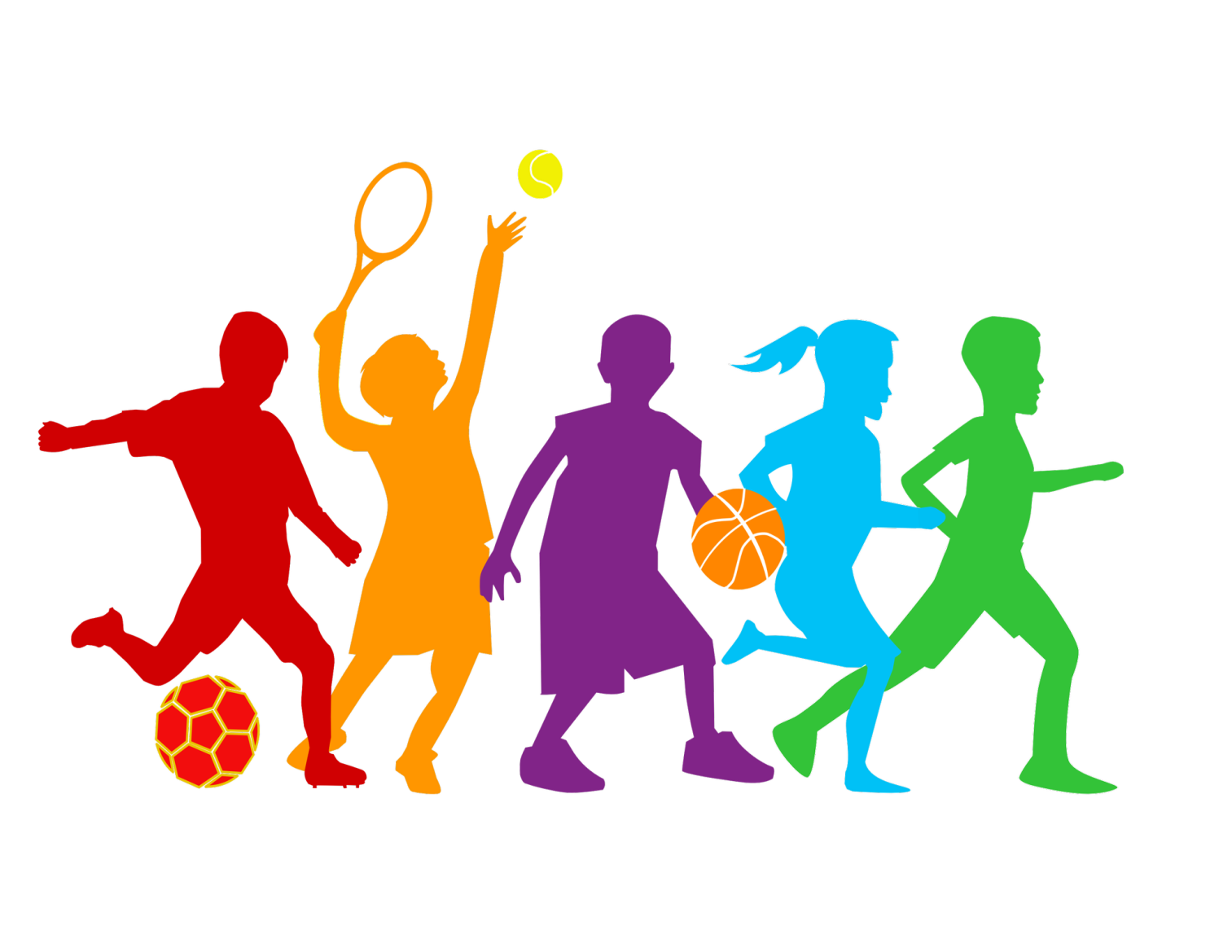 Выполнила: Бушина А., учащаяся 7 класса
Руководитель: Никитина Ю.Ю.
Что делает спорт?
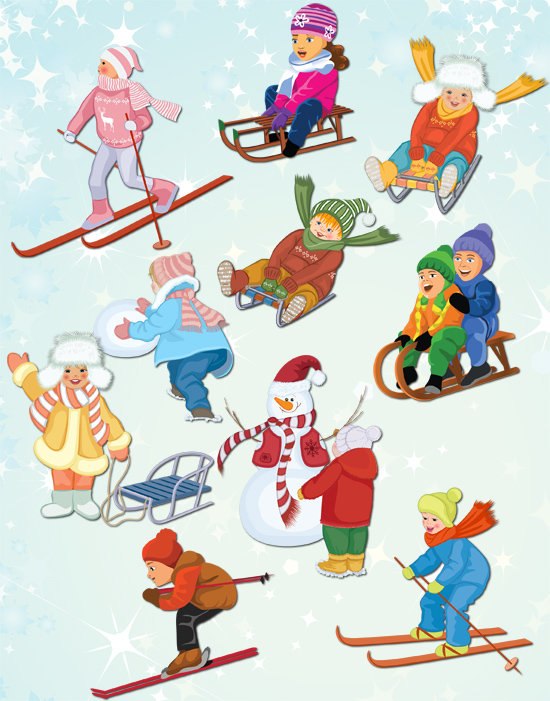 Спорт развивает тело и дух атлета .В зависимости от вида спорта , вы можете развивать как отдельные  физические качества ( силу , выносливость , скорость и т.д). Так и целый комплекс способностей . Занятие спортом улучшат ваш внешний вид . Так же нужно правильно питаться !
«Привычка принуждает нас
 ко многим глупостям; 
самая большая глупость – 
стать ее рабом» 
                                     Наполеон
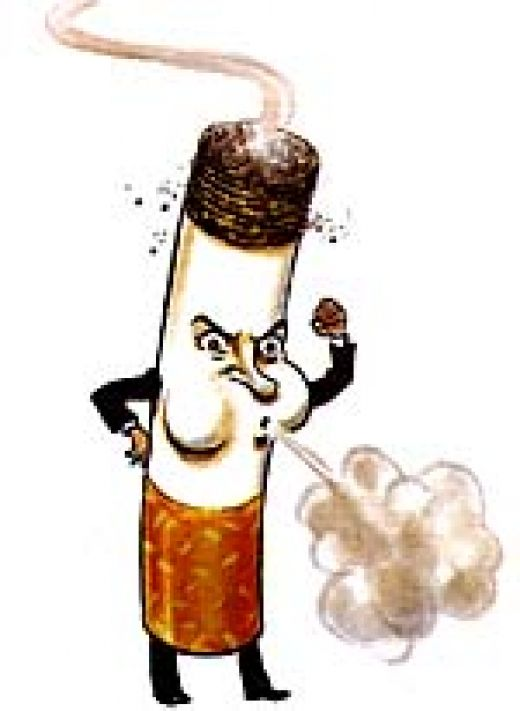 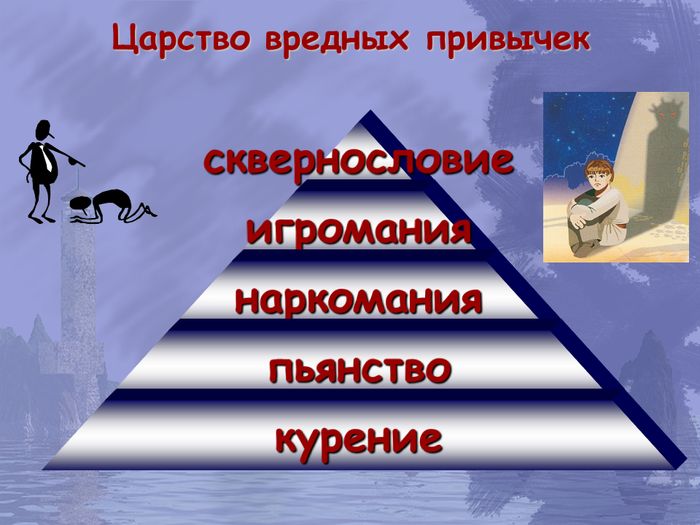 Ведь это - не мода!
Многие подростки 13-18 начинают думать что курить и пить алкоголь это модно и круто , но это не так . Мне кажется что это не правильно. И лучше за ЗОЖ!
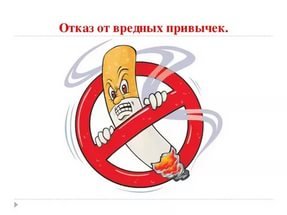 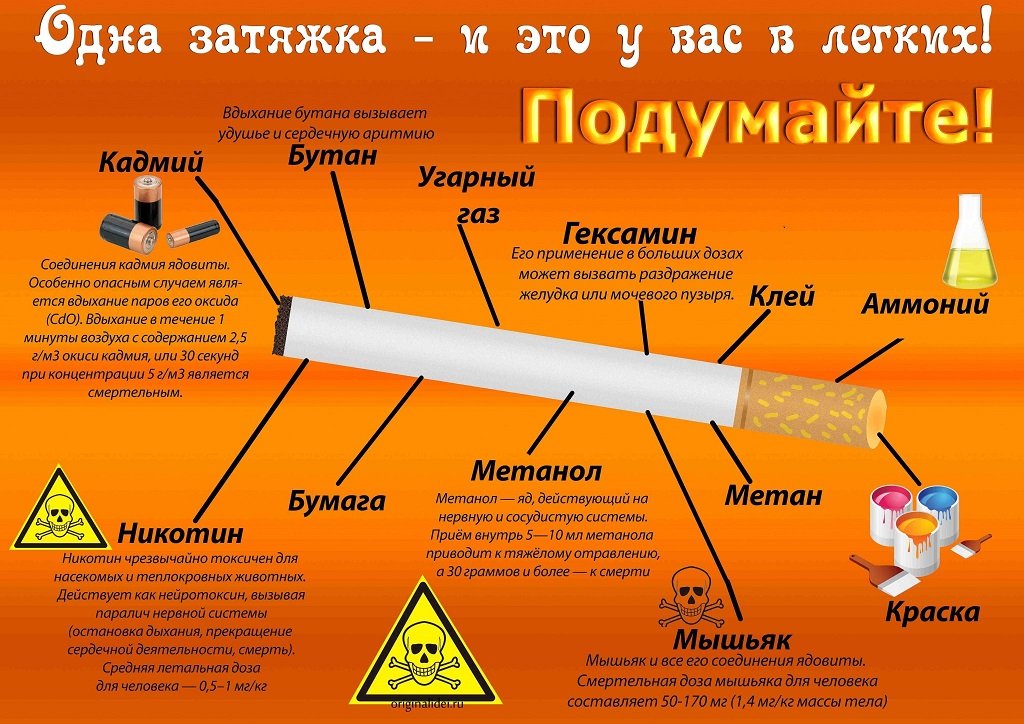 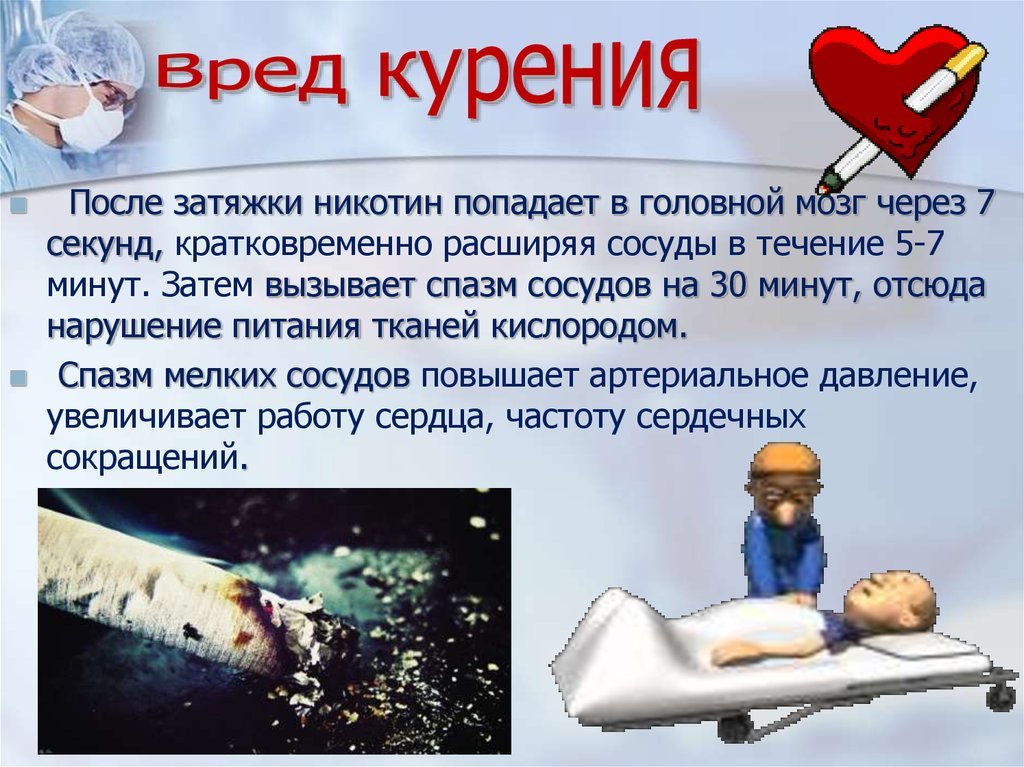 .
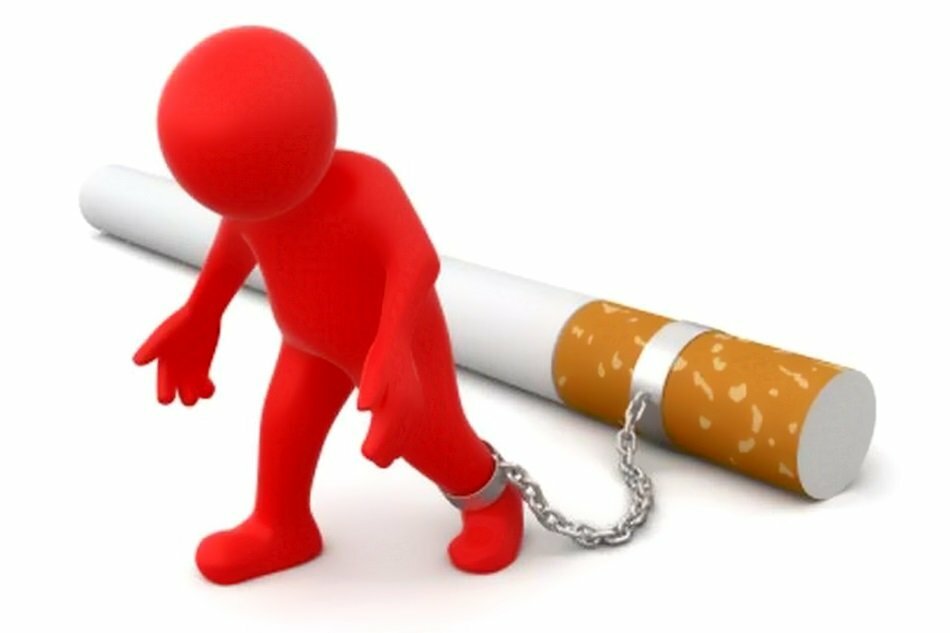 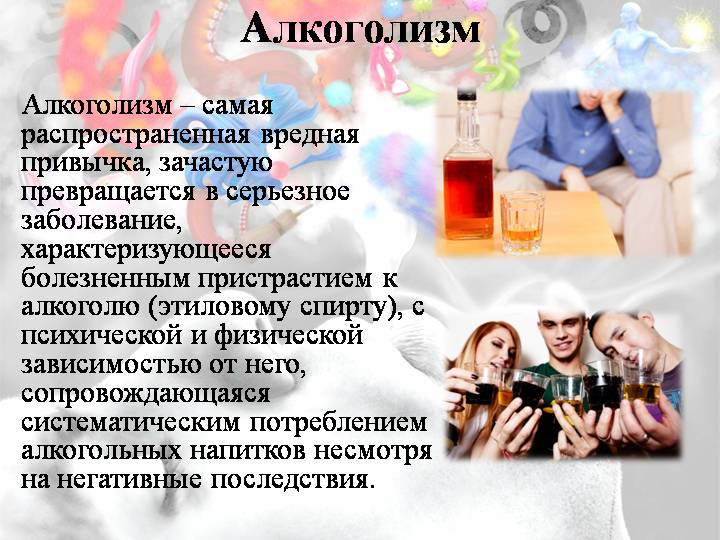 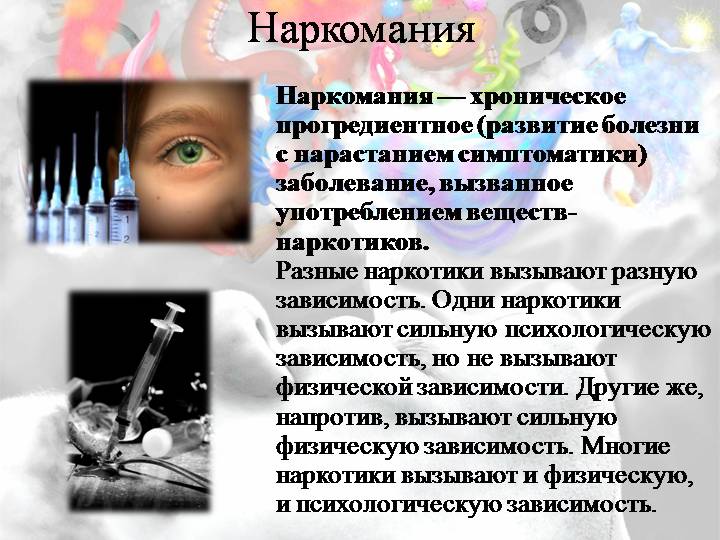 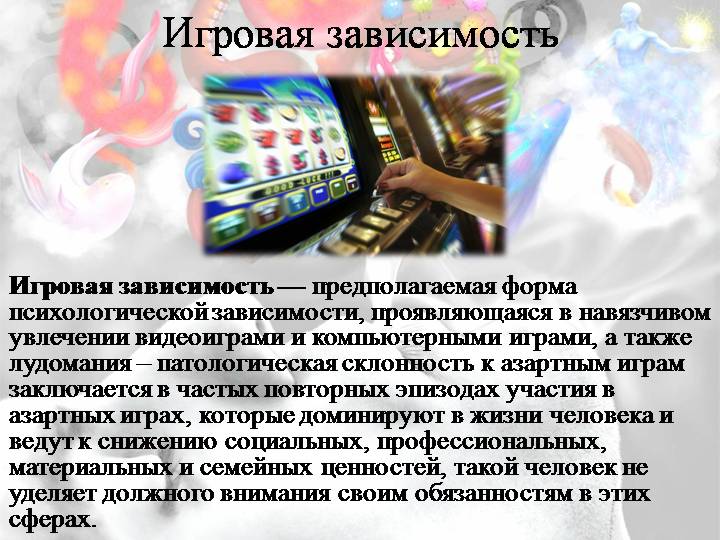 Правильное питание !
Если хочешь  вырастить сильным , здоровым , умным и красивым , нужно есть полезны.
Полезно есть разные продукты такие продукты как: овощи и фрукты , мясо и рыбу .
Перед едой надо мыть  руки  с мылом . Не забывайте вымыть ягоды , фрукты и овощи  перед тем , как их съесть.
Полезно есть на завтрак каши .
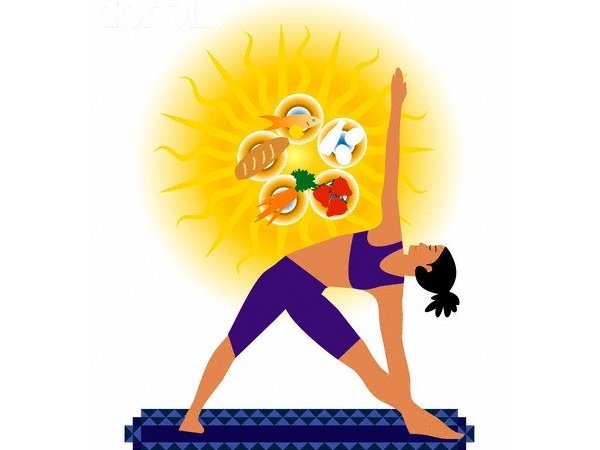 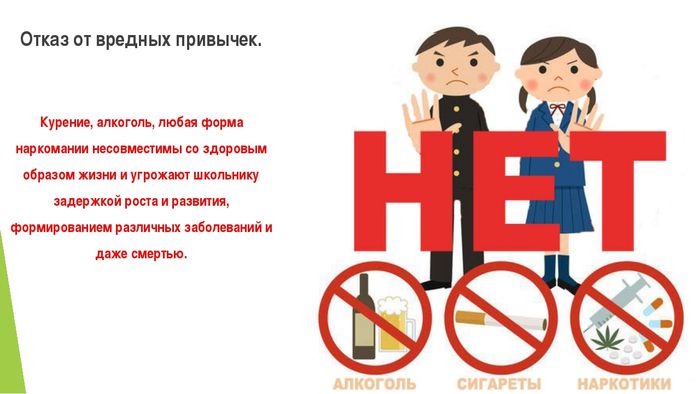 .
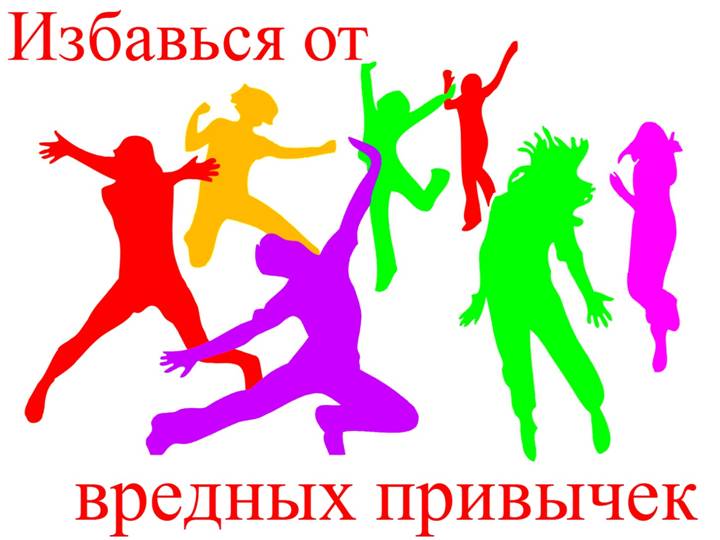 Спорт играет важную роль для здоровья человека.
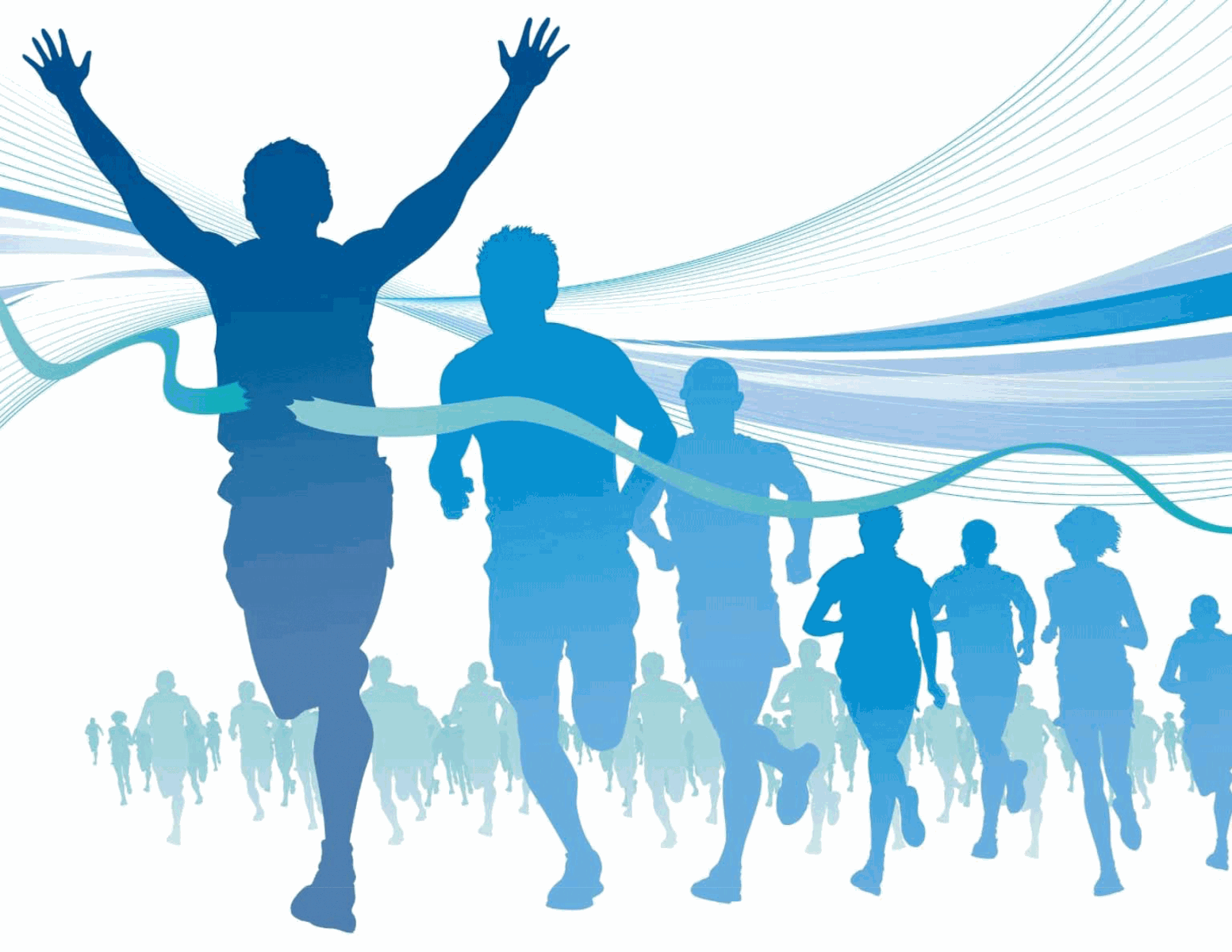 УКРЕПЛЕНИЕ ОПОРНО-ДВИГАТЕЛЬНОГО АППАРАТА
Увеличивается объём и силовые показатели мускулов, кости скелета становятся более устойчивыми к нагрузкам.
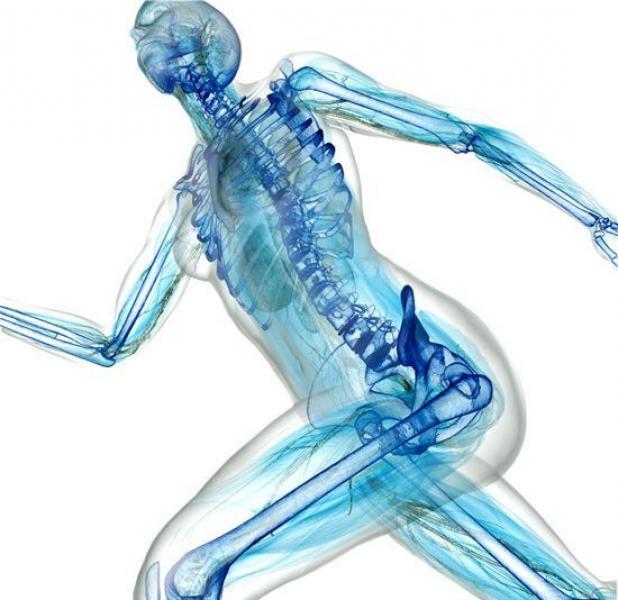 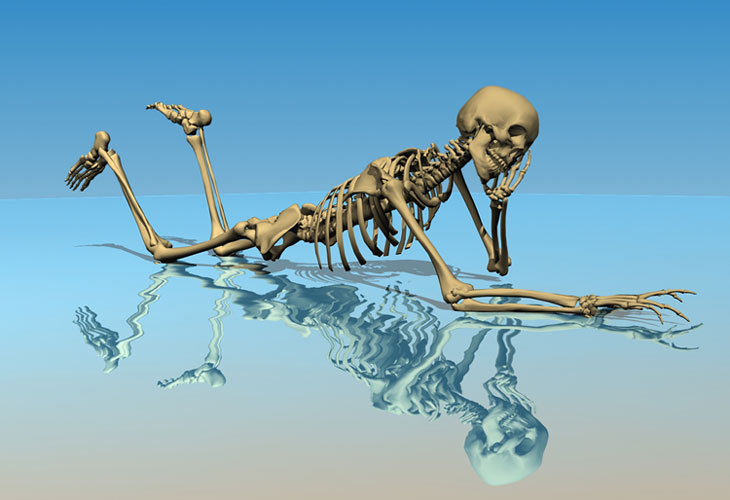 УКРЕПЛЕНИЕ И РАЗВИТИЕ НЕРВНОЙ СИСТЕМЫ
Организм обретает способность приспосабливаться к более сложным нагрузкам и совершать упражнения более эффективным и экономным образом для достижения нужных результатов.
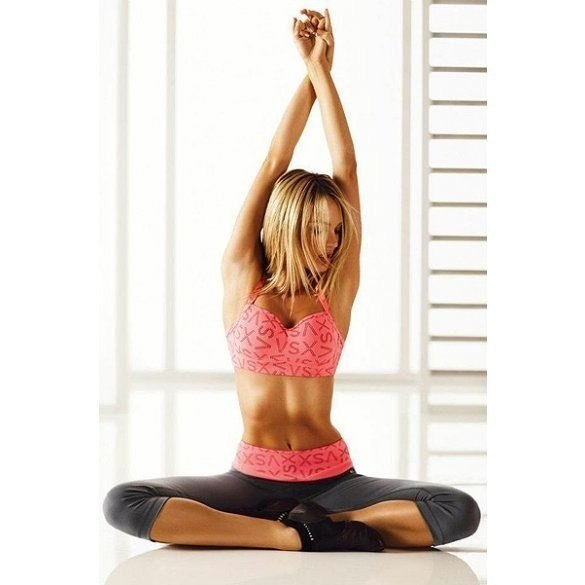 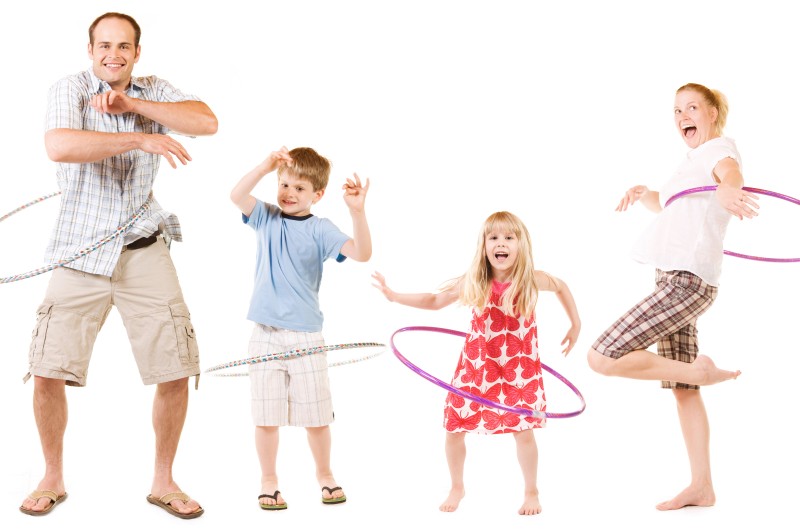 УЛУЧШЕНИЕ РАБОТЫ СЕРДЦА И СОСУДОВ
Влияние спорта на организм человека делает сердце и сосуды более выносливыми. 
Тренировки заставляют все органы работать в интенсивном режиме.
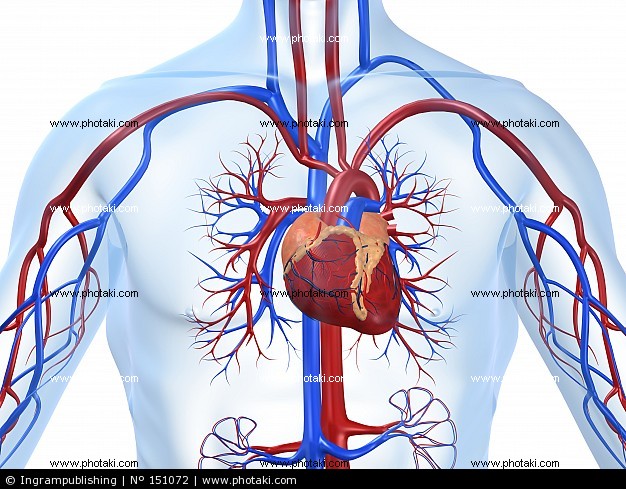 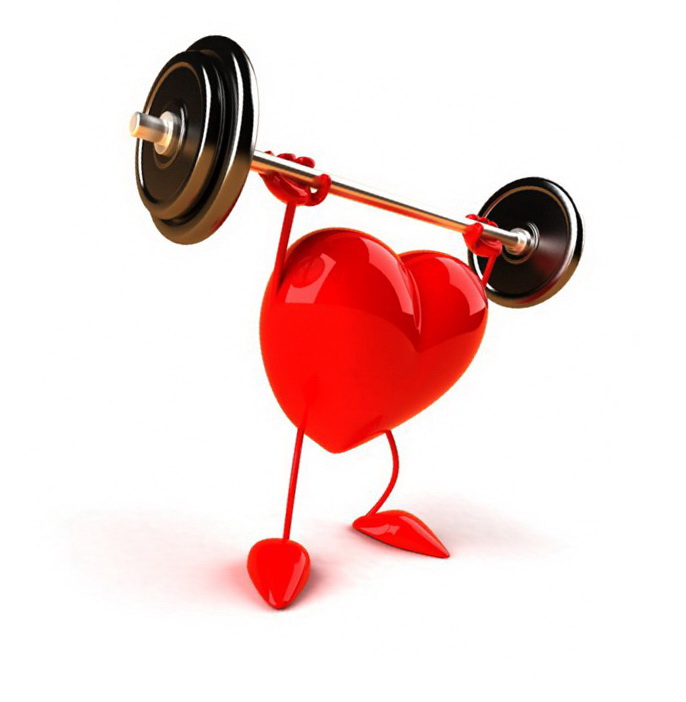 УЛУЧШЕНИЕ РАБОТЫ ОРГАНОВ ДЫХАНИЯ
При физических нагрузках ввиду увеличения потребности тканей и органов в кислороде, дыхание становится более глубоким и интенсивным.
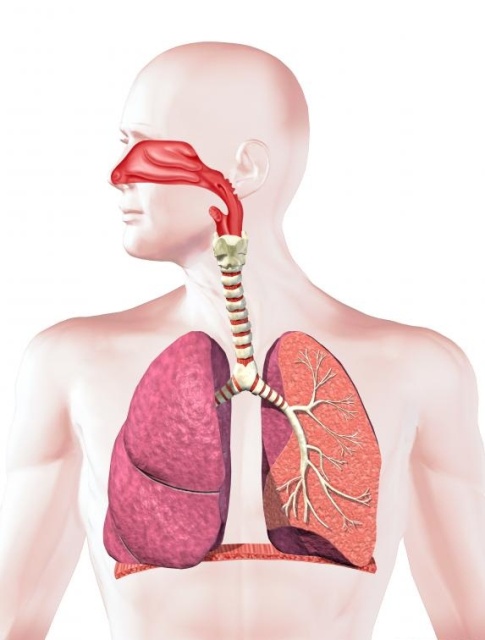 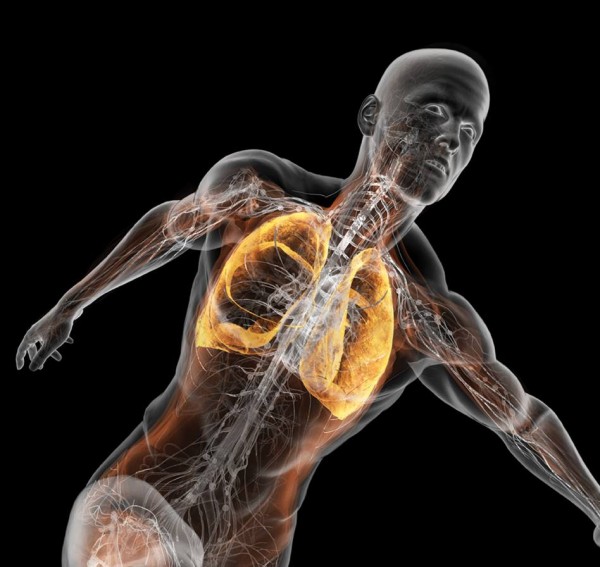 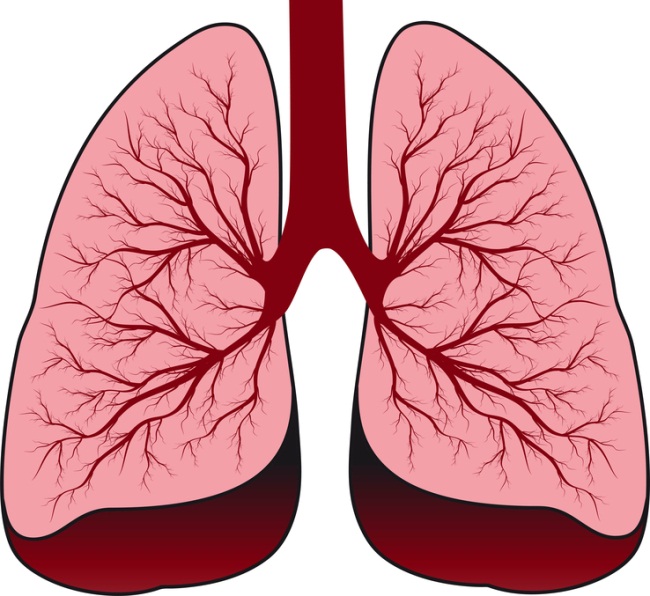 ПОВЫШЕНИЕ ИММУНИТЕТА И УЛУЧШЕНИЕ СОСТАВА КРОВИ
У регулярно тренирующихся людей количество эритроцитов увеличивает с 5 млн в одном кубическом мм до 6 млн.
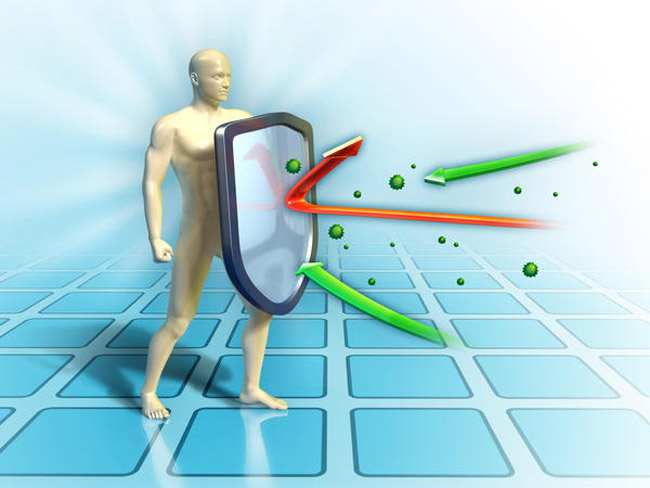 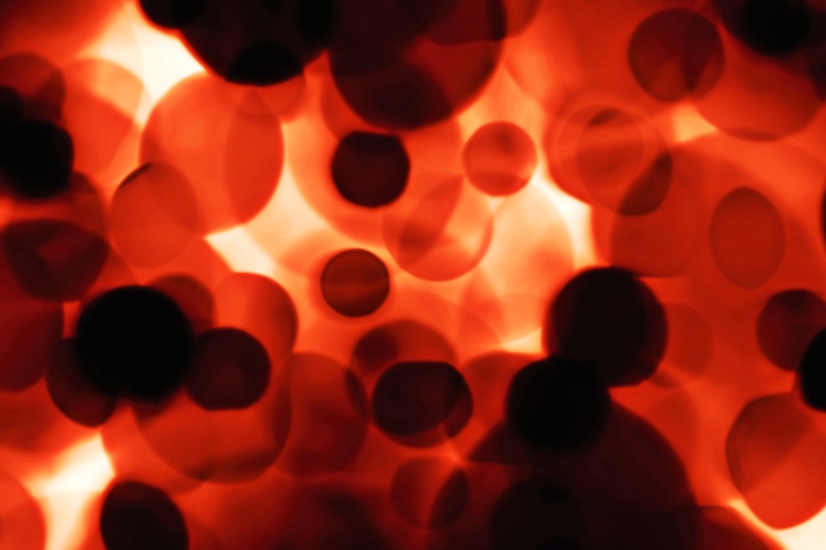 Мой любимый вид спорта .
Мой любимый вид спорта волейбол . По своей распространённости эта игра занимает ведущие положение на мировой спортивной арене . Игра в волейбол стала не только чисто спортивной , но и  происходит развитие волейбола как игры ради отдыха, игра в волейбол стала средством организаций досуга .
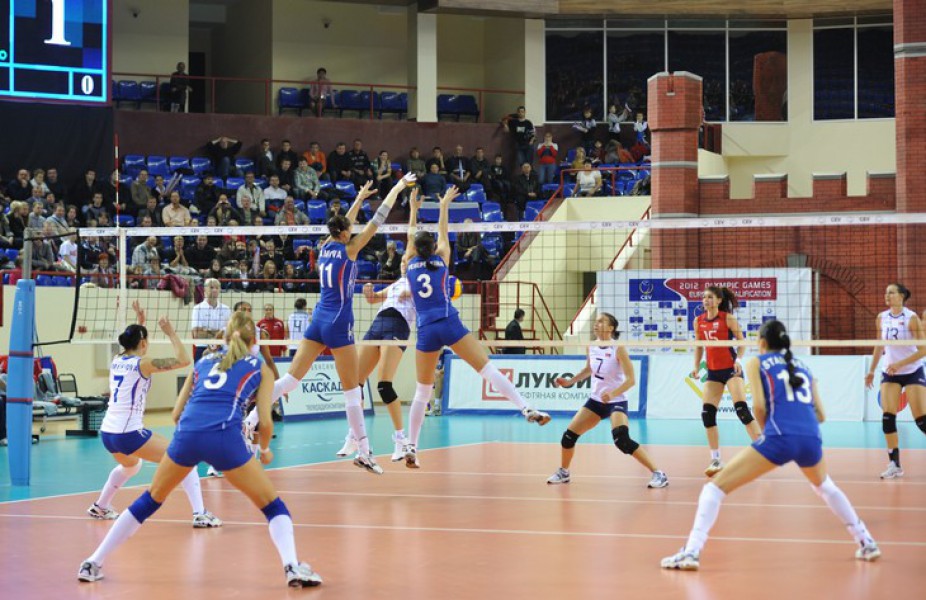 ИЗМЕНЕНИЕ ОТНОШЕНИЯ К ЖИЗНИ
Физически активные люди более жизнерадостны, менее подвержены резким сменам настроения, раздражительности, депрессиям и неврозам.
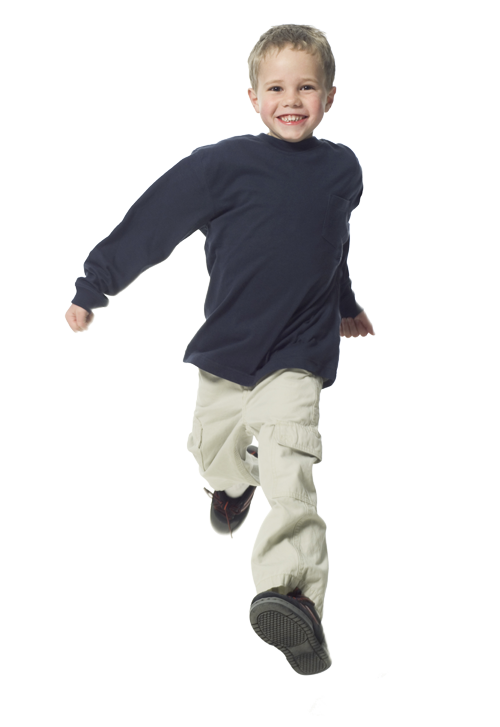 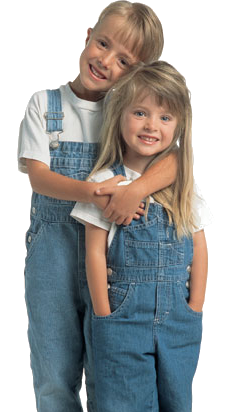 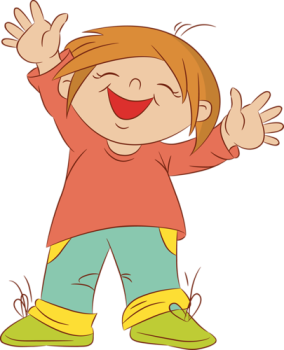 Спасибо за внимание!
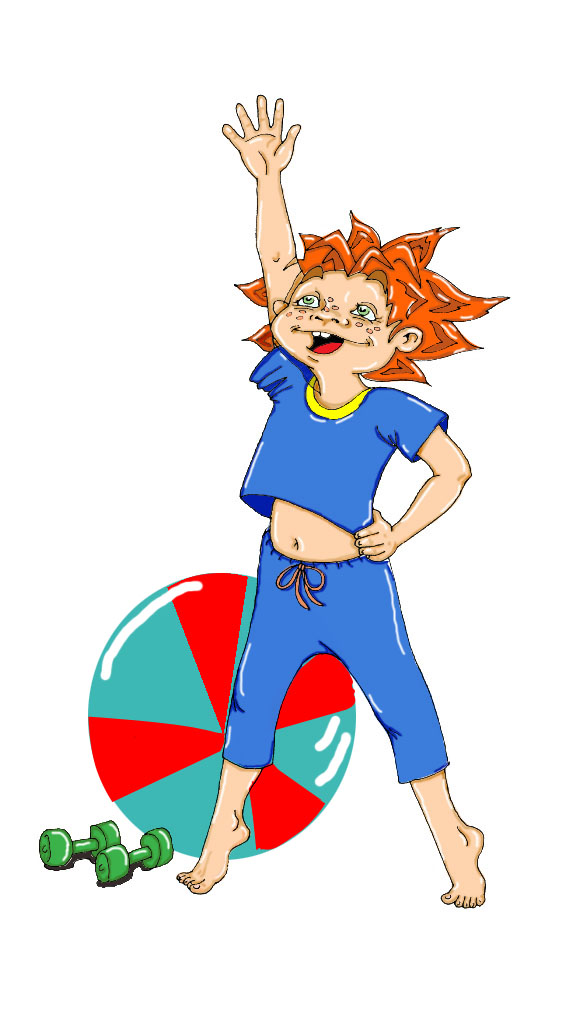